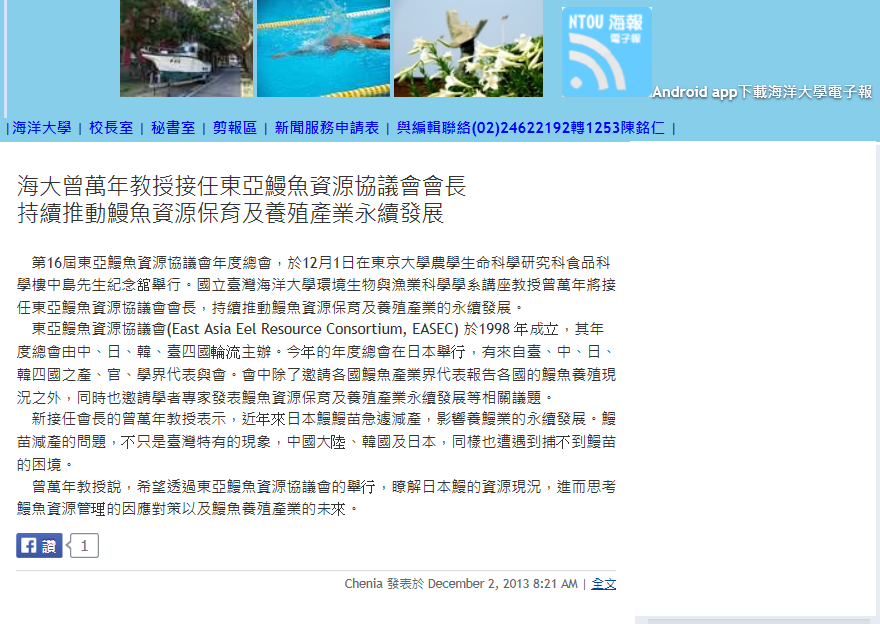 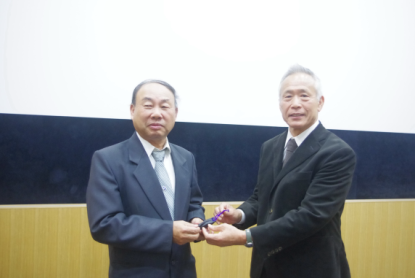 新舊任會長印信交接
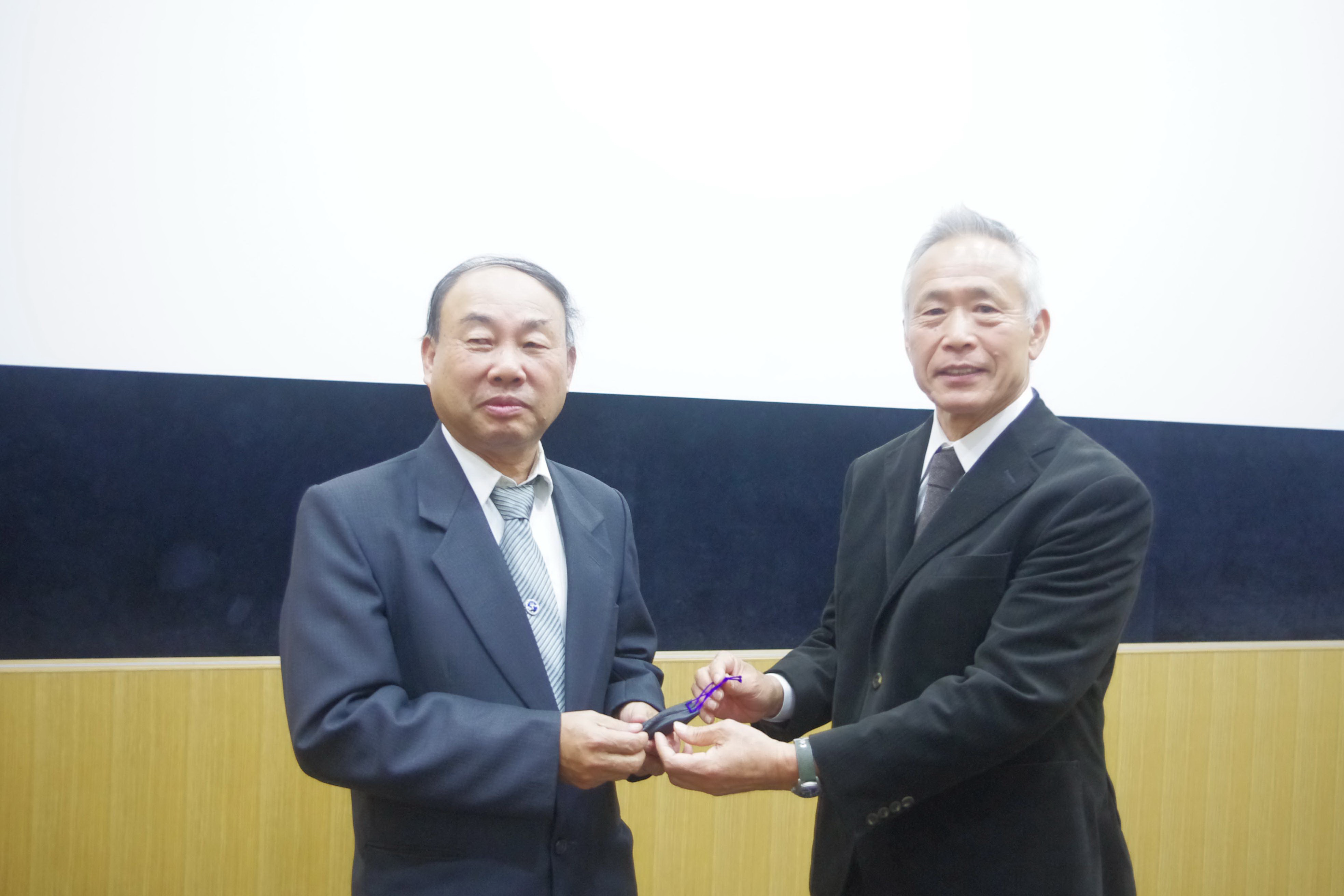